Güz Yarıyılı Ders Kayıt
Hakkında…
LÜTFEN DETAYLICA OKUYUNUZ
Değerli öğrenciler, 2020-2021 Öğretim Yılı Güz Yarıyılı ders kayıtları 28 Eylül - 02 Ekim 2020 tarihleri arasında yapılacaktır. 
5 Ekim 2020 tarihinde eğitim öğretim uzaktan başlayacaktır.
ikinci üniversite veya artık yıl (üçüncü ve üzeri yıl) okuyan öğrenciler harçlarını yatırmadan ders kesinleştirme ve danışman onay işlemi yapılamamaktadır.
İkinci sınıf ve üzeri olan öğrenciler varsa öncelikle altta kalan derslerini almak zorundadırlar.
Her dönem için alınması gereken kredi miktarı maksimum 30 AKTS olup, altta dersi kalan ve genel not ortalaması 2:00 ve üzeri olan 2. sınıf öğrencilerine + 6 kredi hakkı daha tanınmıştır.
Yukarıdaki açıklamaları dikkate alarak, aşağıda tablolar şeklinde verilmiş olan 1. ve 2. sınıflar için Güz Yarıyılına ait  dersleri  tablonun başında verilen ders sayılarını da  dikkate alarak kayıtlarınızı oluşturunuz…
Çevre Koruma ve Kontrol Programı 
1.SINIF GÜZ YARIYILI
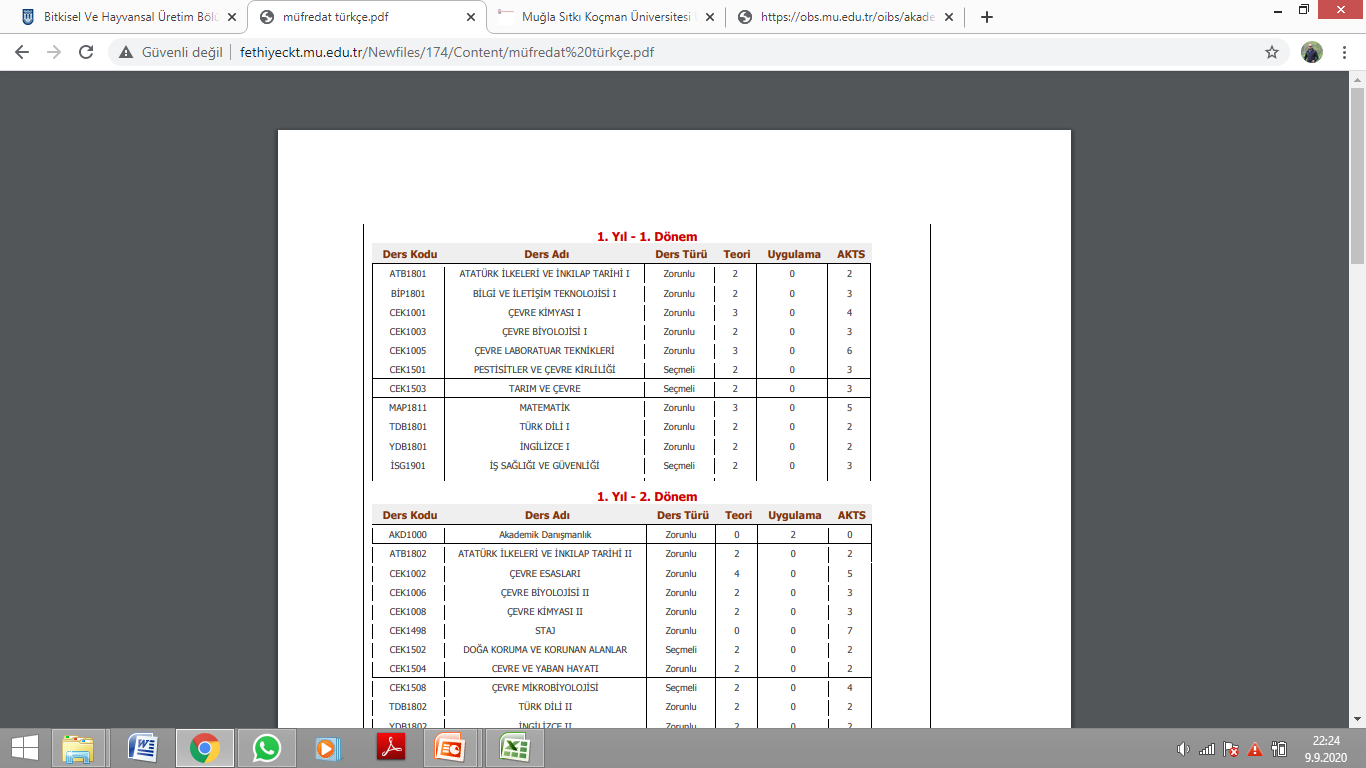 Çevre Koruma ve Kontrol Programı 
2 .SINIF GÜZ YARIYILI
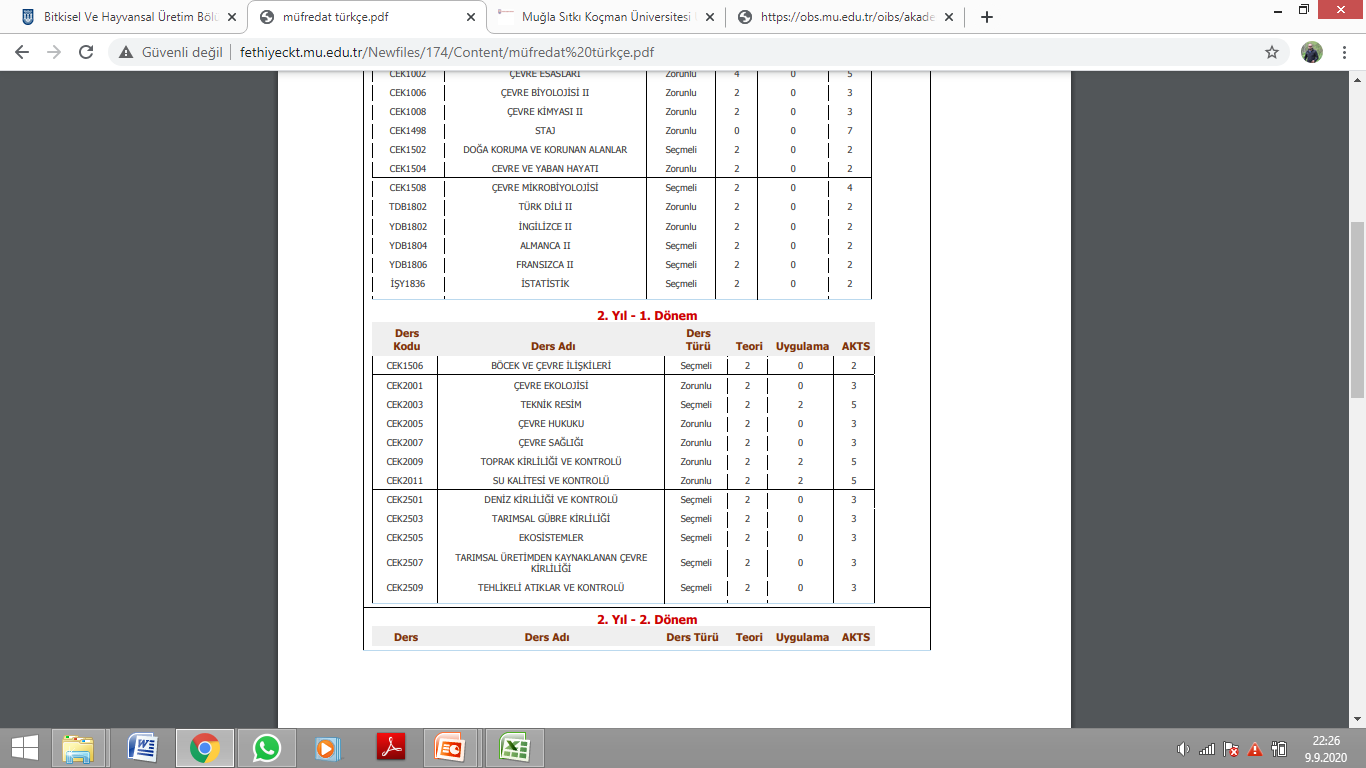 ***